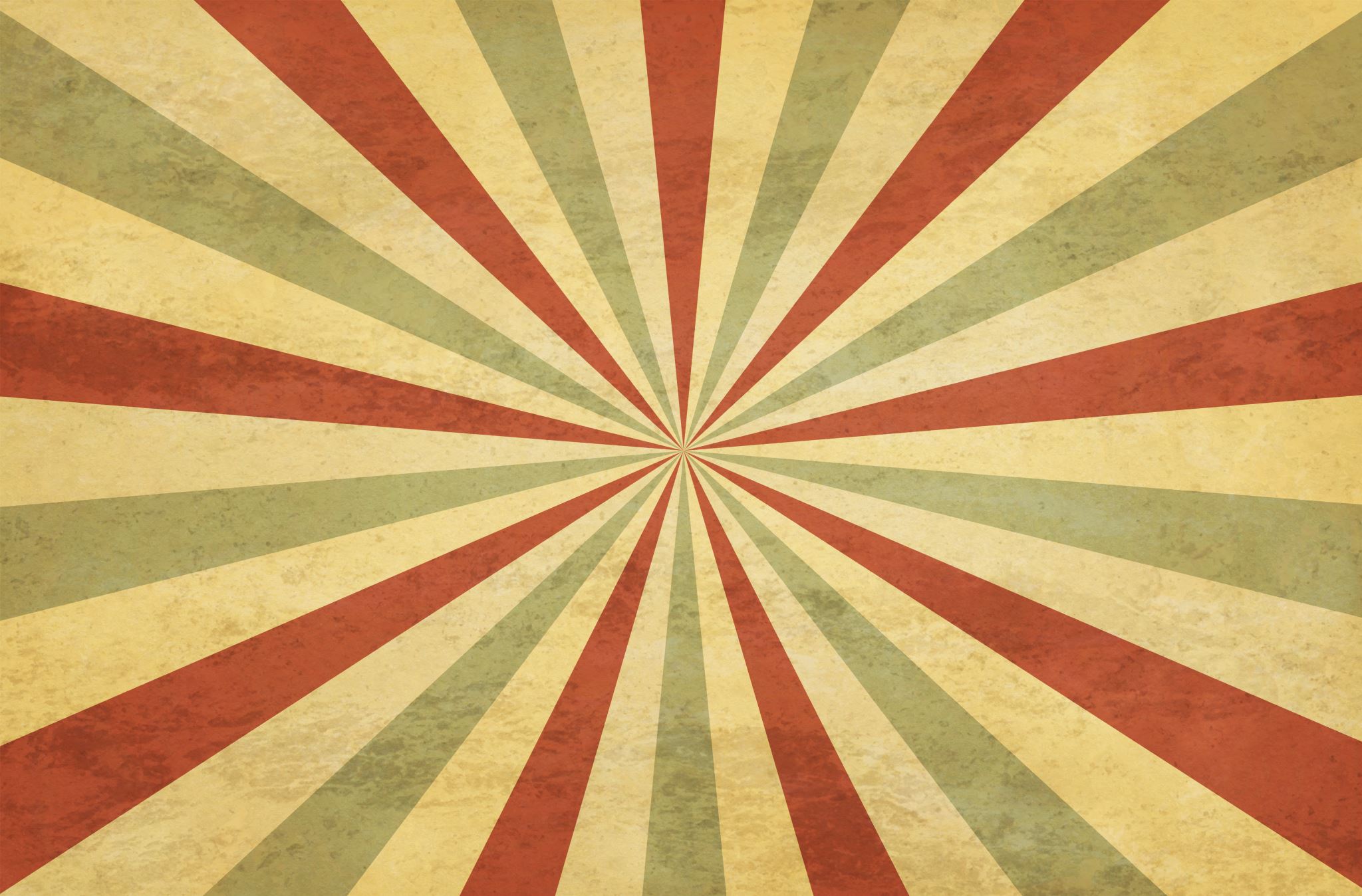 LISÄÄ PAIKOISTA JA SIJAINNEISTA
KÄYDÄ + MISSÄ
MENNÄ + MIHIN
HUONEESSA ON…
MENNÄ + mihin, KÄYDÄ + missä
Mikko menee kauppaan.
Mikko goes to the shop.
MENNÄ + mihin, KÄYDÄ + missä
Mikko menee kauppaan.
Mikko goes to the shop.
Mikko käy kaupassa.
Mikko visits the shop.
MENNÄ + mihin, KÄYDÄ + missä
Mikko menee kauppaan.
Mikko goes to the shop.
 MENNÄ + mihin
Mikko käy kaupassa.
Mikko visits the shop.
MENNÄ + mihin, KÄYDÄ + missä
Mikko menee kauppaan.
Mikko goes to the shop.
 MENNÄ + mihin
mennä kauppaan
Mikko käy kaupassa.
Mikko visits the shop.
MENNÄ + mihin, KÄYDÄ + missä
Mikko menee kauppaan.
Mikko goes to the shop.
 MENNÄ + mihin
mennä kauppaan
mennä baariin
Mikko käy kaupassa.
Mikko visits the shop.
MENNÄ + mihin, KÄYDÄ + missä
Mikko menee kauppaan.
Mikko goes to the shop.
 MENNÄ + mihin
mennä kauppaan
mennä baariin
mennä kahvilaan
Mikko käy kaupassa.
Mikko visits the shop.
MENNÄ + mihin, KÄYDÄ + missä
Mikko menee kauppaan.
Mikko goes to the shop.
 MENNÄ + mihin
mennä kauppaan
mennä baariin
mennä kahvilaan
Mikko käy kaupassa.
Mikko visits the shop.
 KÄYDÄ + missä
MENNÄ + mihin, KÄYDÄ + missä
Mikko menee kauppaan.
Mikko goes to the shop.
 MENNÄ + mihin
mennä kauppaan
mennä baariin
mennä kahvilaan
Mikko käy kaupassa.
Mikko visits the shop.
 KÄYDÄ + missä
käydä kaupassa
MENNÄ + mihin, KÄYDÄ + missä
Mikko menee kauppaan.
Mikko goes to the shop.
 MENNÄ + mihin
mennä kauppaan
mennä baariin
mennä kahvilaan
Mikko käy kaupassa.
Mikko visits the shop.
 KÄYDÄ + missä
käydä kaupassa
käydä baarissa
MENNÄ + mihin, KÄYDÄ + missä
Mikko menee kauppaan.
Mikko goes to the shop.
 MENNÄ + mihin
mennä kauppaan
mennä baariin
mennä kahvilaan
Mikko käy kaupassa.
Mikko visits the shop.
 KÄYDÄ + missä
käydä kaupassa
käydä baarissa
käydä kahvilassa
MENNÄ + mihin, KÄYDÄ + missä
Mikko menee kauppaan.
Mikko goes to the shop.
 MENNÄ + mihin
mennä kauppaan
mennä baariin
mennä kahvilaan
 HUOM! –lle
Mikko käy kaupassa.
Mikko visits the shop.
 KÄYDÄ + missä
käydä kaupassa
käydä baarissa
käydä kahvilassa
MENNÄ + mihin, KÄYDÄ + missä
Mikko menee kauppaan.
Mikko goes to the shop.
 MENNÄ + mihin
mennä kauppaan
mennä baariin
mennä kahvilaan
 HUOM! –lle
mennä kurssille
Mikko käy kaupassa.
Mikko visits the shop.
 KÄYDÄ + missä
käydä kaupassa
käydä baarissa
käydä kahvilassa
MENNÄ + mihin, KÄYDÄ + missä
Mikko menee kauppaan.
Mikko goes to the shop.
 MENNÄ + mihin
mennä kauppaan
mennä baariin
mennä kahvilaan
 HUOM! –lle
mennä kurssille
mennä Vantaalle
Mikko käy kaupassa.
Mikko visits the shop.
 KÄYDÄ + missä
käydä kaupassa
käydä baarissa
käydä kahvilassa
MENNÄ + mihin, KÄYDÄ + missä
Mikko menee kauppaan.
Mikko goes to the shop.
 MENNÄ + mihin
mennä kauppaan
mennä baariin
mennä kahvilaan
 HUOM! –lle
mennä kurssille
mennä Vantaalle
Mikko käy kaupassa.
Mikko visits the shop.
 KÄYDÄ + missä
käydä kaupassa
käydä baarissa
käydä kahvilassa
 HUOM! –lla
MENNÄ + mihin, KÄYDÄ + missä
Mikko menee kauppaan.
Mikko goes to the shop.
 MENNÄ + mihin
mennä kauppaan
mennä baariin
mennä kahvilaan
 HUOM! –lle
mennä kurssille
mennä Vantaalle
Mikko käy kaupassa.
Mikko visits the shop.
 KÄYDÄ + missä
käydä kaupassa
käydä baarissa
käydä kahvilassa
 HUOM! –lla
käydä kurssilla
MENNÄ + mihin, KÄYDÄ + missä
Mikko menee kauppaan.
Mikko goes to the shop.
 MENNÄ + mihin
mennä kauppaan
mennä baariin
mennä kahvilaan
 HUOM! –lle
mennä kurssille
mennä Vantaalle
Mikko käy kaupassa.
Mikko visits the shop.
 KÄYDÄ + missä
käydä kaupassa
käydä baarissa
käydä kahvilassa
 HUOM! –lla
käydä kurssilla
käydä Vantaalla
HUONEESSA ON…In the room, there is…There is a X in the room
Huoneessa on…
HUONEESSA ON…In the room, there is…There is a X in the room
Huoneessa on…
-SSA/-SSÄ
-LLA/-LLÄ  	+ on
HUONEESSA ON…In the room, there is…There is a X in the room
Huoneessa on…
-SSA/-SSÄ
-LLA/-LLÄ  	+ on		
Keittiössä on ruokapöytä.Olohuoneessa on sohva.Lattialla on matto.
HUONEESSA ON…In the room, there is…There is a X in the room
Huoneessa on…
-SSA/-SSÄ
-LLA/-LLÄ  	+ on		
Keittiössä on ruokapöytä.Olohuoneessa on sohva.Lattialla on matto.

Huoneessa ei ole…
HUONEESSA ON…In the room, there is…There is a X in the room
Huoneessa on…
-SSA/-SSÄ
-LLA/-LLÄ  	+ on		
Keittiössä on ruokapöytä.Olohuoneessa on sohva.Lattialla on matto.

Huoneessa ei ole…
-SSA/-SSÄ-LLA/-LLÄ	+ ei ole		+ P (partitiivi)
HUONEESSA ON…In the room, there is…There is a X in the room
Huoneessa on…
-SSA/-SSÄ
-LLA/-LLÄ  	+ on		
Keittiössä on ruokapöytä.Olohuoneessa on sohva.Lattialla on matto.

Huoneessa ei ole…
-SSA/-SSÄ-LLA/-LLÄ	+ ei ole		+ P (partitiivi)
Keittiössä ei ole ruokapöytää.Olohuoneessa ei ole sohvaa.Lattialla ei ole mattoa.